unesco
MODROTISK
UNESCO
Textilní tiskařská technika MODROTISK je od roku 2018 na seznamu nehmotného kulturního dědictví UNESCO.
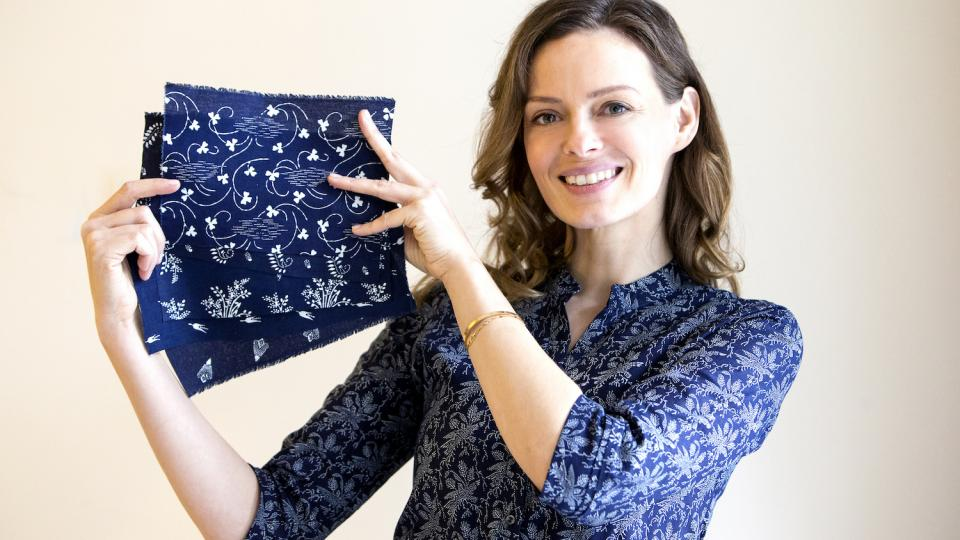 MODROTISK- HISTORIE
Přestože tato technika barvení přírodním indigem pochází z Japonska, rozšířila se na počátku 18. století do Evropy a v současné době je to pouze pět evropských států, ve kterých se dochovala výroba tradičními postupy. Vedle České republiky jde o Rakousko, Maďarsko, Německo a Slovensko.
MODROTISK- HISTORIE
Původní vzory  používané v Japonsku vycházely z přírodních motivů.
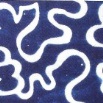 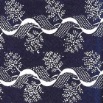 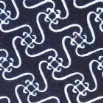 MLÝNKOVÝ VZOR
VZOR VELCÍ HADI
VZOR-VÝHONKY NA PAŘEZU
MODROTISK- HISTORIE
Modrotisk v tradičním pojetí výroby se dochoval pouze v České republice, Rakousku, Maďarsku, Německu a Slovensku.
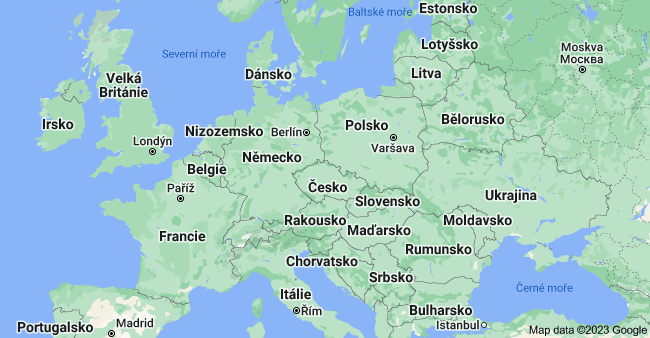 UKAŽ NA MAPĚ
MODROTISK- HISTORIE
Výroba modrotisku 
Nejdříve je nutné plátno vyprat, naškrobit kukuřičným nebo bramborovým škrobem a vymandlovat. Na takto připravené plátno pak barvíř speciální formou (tiskátkem) nanese takzvanou rezervu, tedy krycí vzor, který zabrání, aby se plátno pod ním v barvicí lázni obarvilo.
MODROTISK- HISTORIE
Speciální forma na nanesení vzoru na  látku vypadá jako VELKÉ ,,RAZÍTKO,, BUĎ ZE DŘEVA NEBO KOVU.
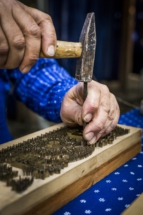 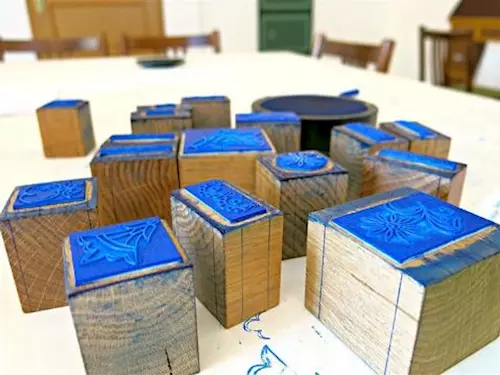 MODROTISK- HISTORIE
Razítka se namáčí do tzv. REZERVY, a následně přenáší na látku- plátno nebo len. Nejprve má rezerva zelenou barvu a po zaschnutí bílou.
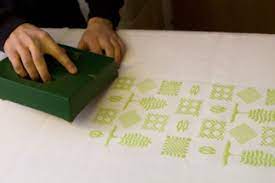 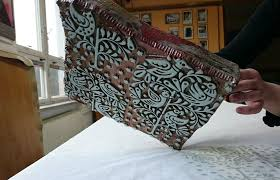 MODROTISK- HISTORIE
Následně se látka barví přírodním indigem. Indigo se získává z rostliny MODŘIL BARVÍŘSKÝ. Je to velká bylina z čeledi bobovitých - dorůstá do výšky až kolem 2 m. Výroba modrého barviva byla operace, která měla několik fází. Ve velkých vanách či nádržích se máčely čerstvé natě indiga posečené těsně nad zemí.  Voda, která se ke koupání natí užívala se krátce nato zbarvila - ovšem ne do modré, ale do žluté barvy. Až pomoci různých činidel docházelo k oxidaci žluté barvy a vznik typického indiga modré barvy. Tato barva se opravdu používala k barvení džín, ale i pracovního oblečení a námořnických oděvů.
MODROTISK- HISTORIE
Modřil barvířský
MODROTISK- HISTORIE
Opakovaným namáčením do indiga se docílí výrazné modré barvy.
Látka se vloží do barvící lázně
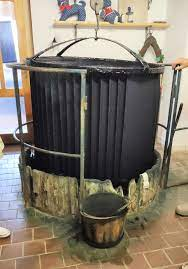 MODROTISK- HISTORIE
Konečná úprava modrotisku, mandlování a kontrola tisku
Sušení nabarvených látek
MODROTISK- SOUČASTNOST
VÝROBKY Z MODROTISKU
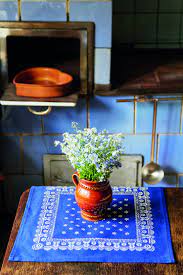 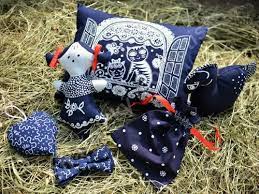 MODROTISK- SOUČASTNOST
VÝROBKY Z MODROTISKU
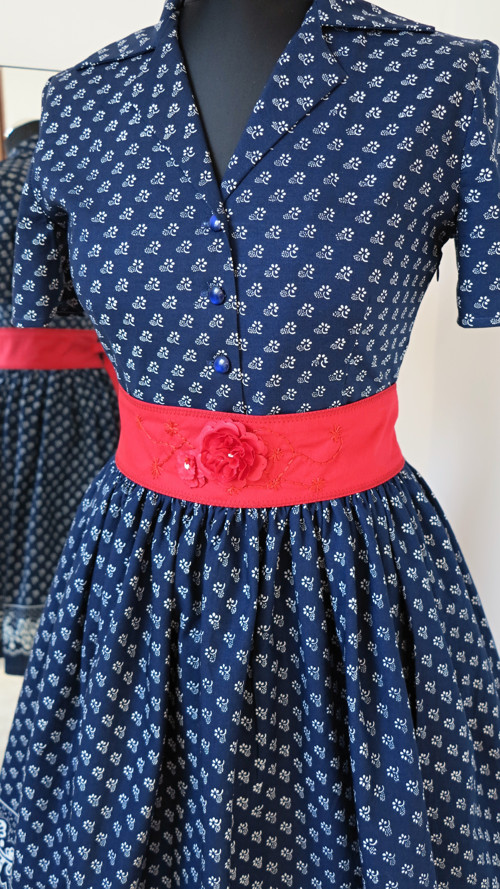 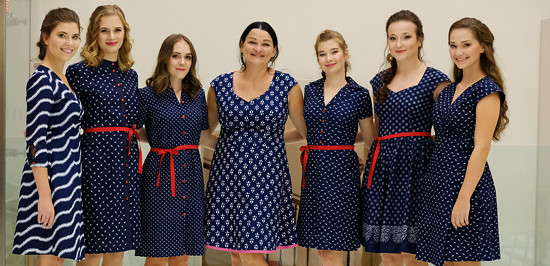 MODROTISK A OLYMPIJSKÉ HRY TOKIO 2021
Jak jsme si v úvodu prezentace říkali, modrotisk pochází z  Japonska. Na OH v Tokiu došlo ke spojení původu modrotisku a její výrobou v Česku. Sportovci měli na sobě oblečení ušité z látek s prvky modrotisku.
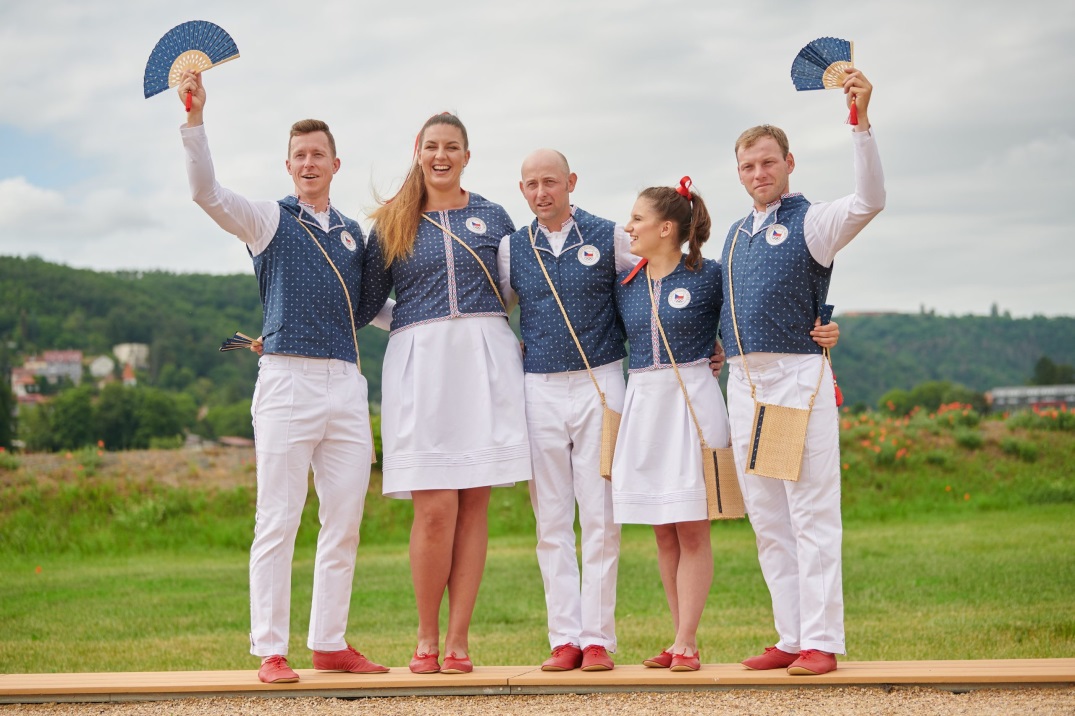 MODROTISK A OLYMPIJSKÉ HRY TOKIO 2021
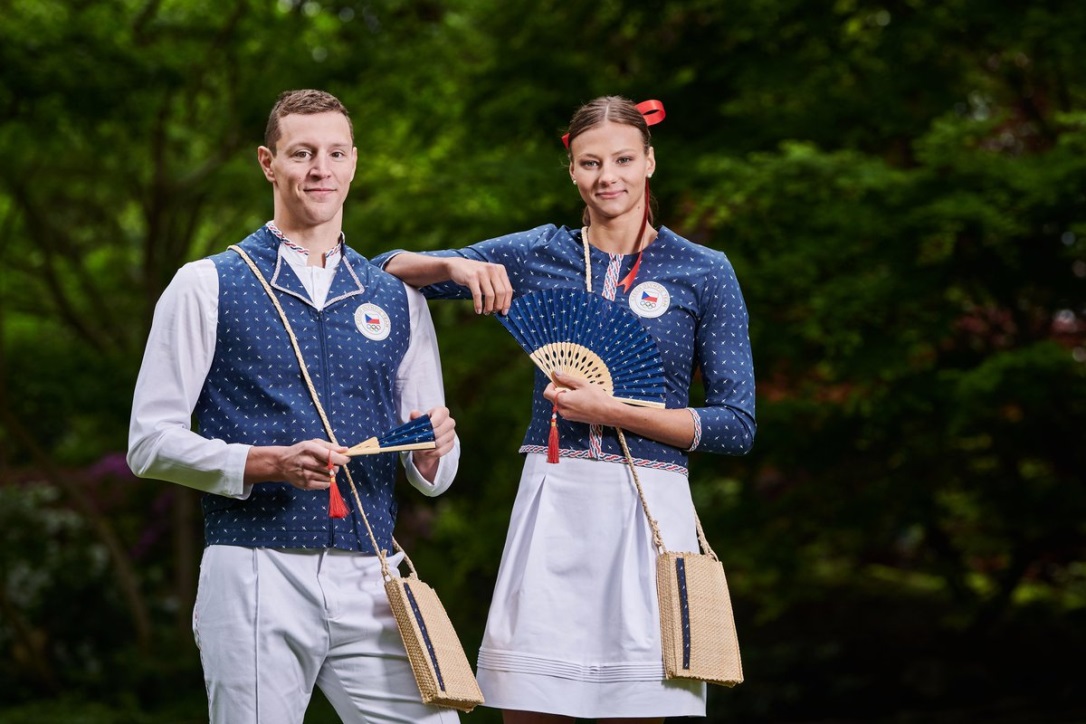 https://youtu.be/Oo5DUSgi_ws
odkaz vlož do vyhledávače a spustí se video
MODROTISK
Zdroje:
https://hradec.rozhlas.cz/vite-co-bylo-jednim-z-nejstarsich-remesel-ktera-kvetla-v-podhuri-orlickych-hor-7751133
https://www.nulk.cz/2017/02/07/technologie-vyroby-modrotisku/
https://www.olympcsmv.cz/modrotisk-spojuje-cesko-s-japonskem-v-nastupove-kolekci-olympioniku-pro-tokio/




                                                    Zpracovala: Pavla Margoldová